Beaver: Towards a Declarative Schema Mapping June 10th @ HILDA 2018
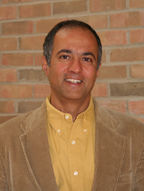 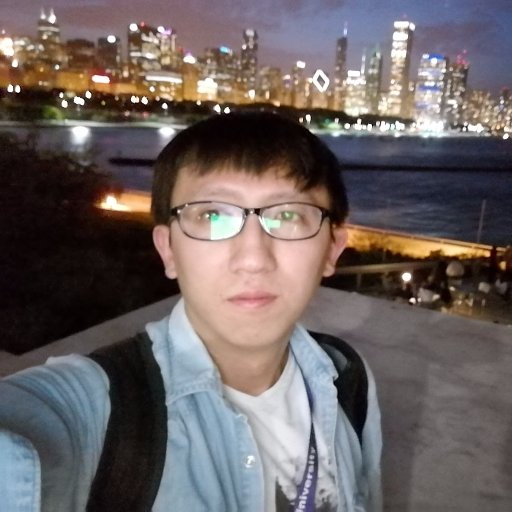 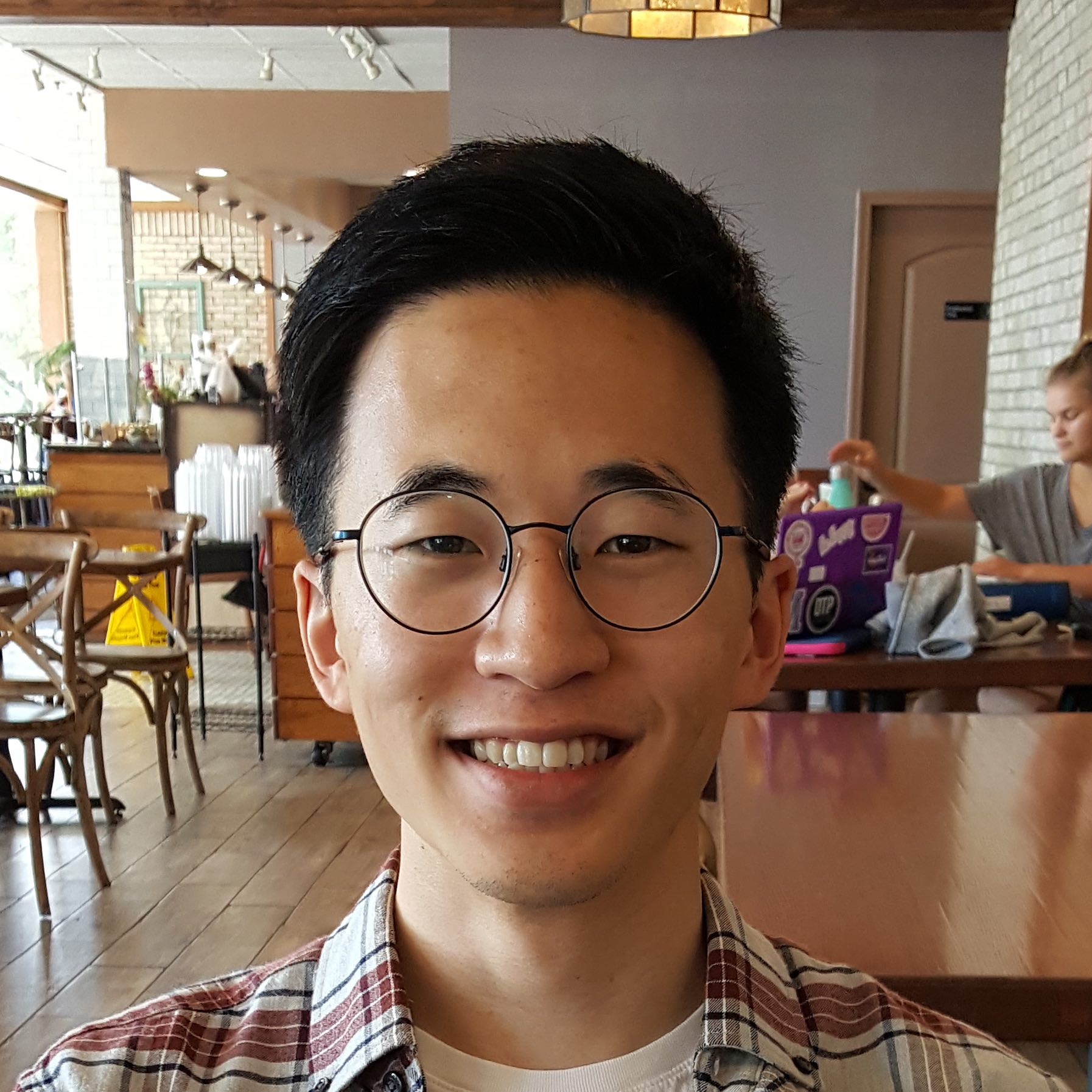 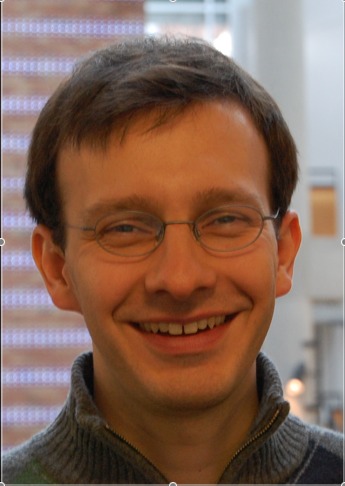 Christopher Baik
Michael Cafarella
H. V. Jagadish
“Mark” Zhongjun Jin
@zhongjun_jin
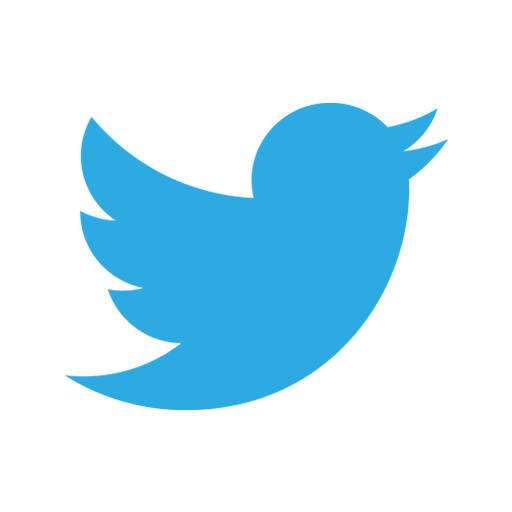 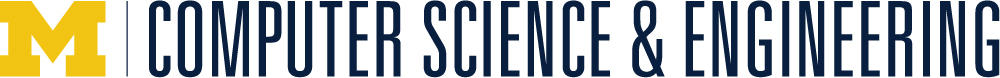 [Speaker Notes: Hi,]
What is Schema Mapping?
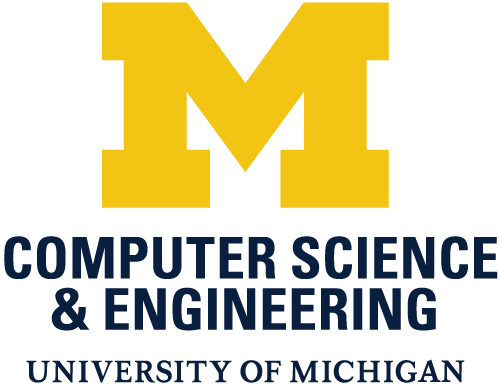 Schema mapping
transform data from data sources in different schemas to the desired schema.
2
[Speaker Notes: Schema mappings are specifications relating multiple relations with different schemas]
What is Schema Mapping?
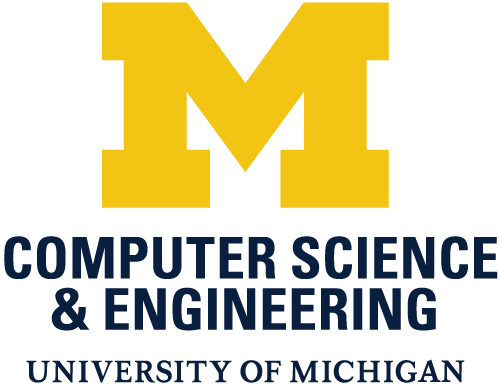 Schema mapping in a relational database setting
a query joining multiple schemas to form the desired schema
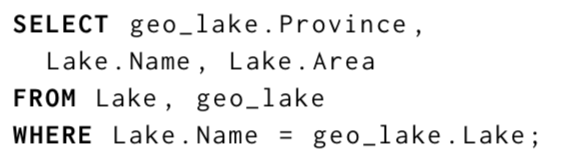 3
Challenges in Schema Mapping
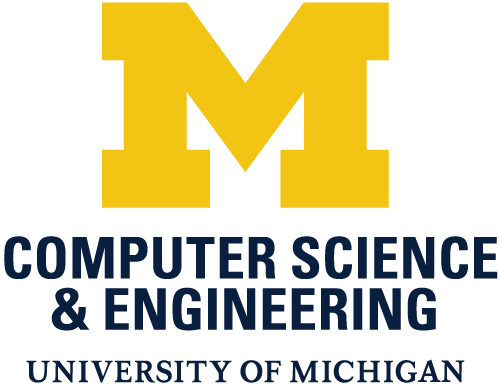 Hand-writing schema mapping SQL queries can be painful
Lack of Expertise
Complex Database
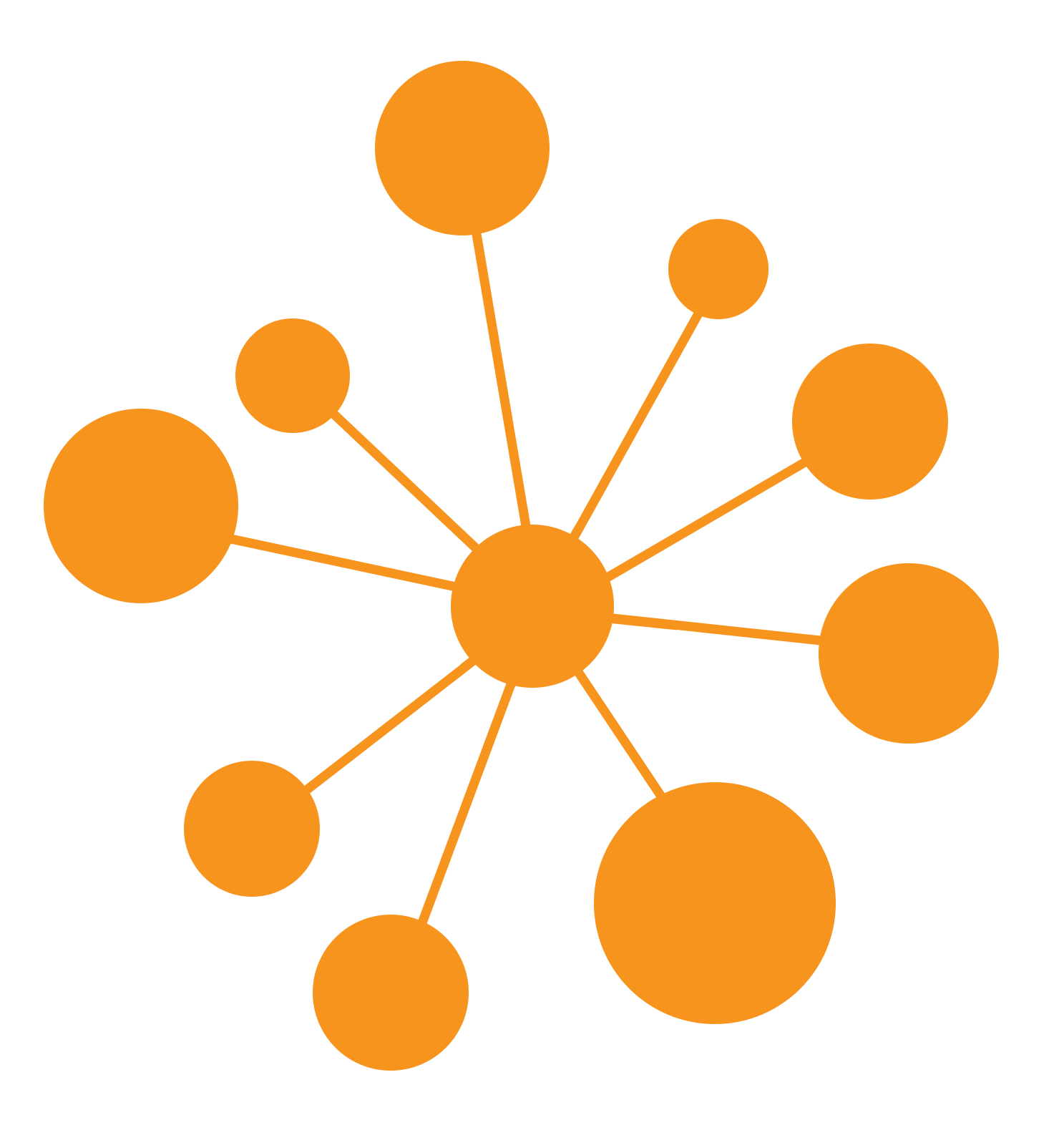 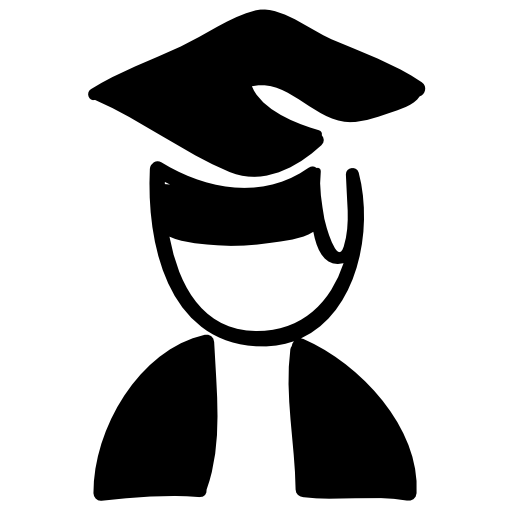 4
[Speaker Notes: Hand-writing schema mappings can be very painful for two reasons: 1) analysts lack of proficiency in sql and 2) the databases themselves are too complex to understand]
Analysts lack of expertise in SQL
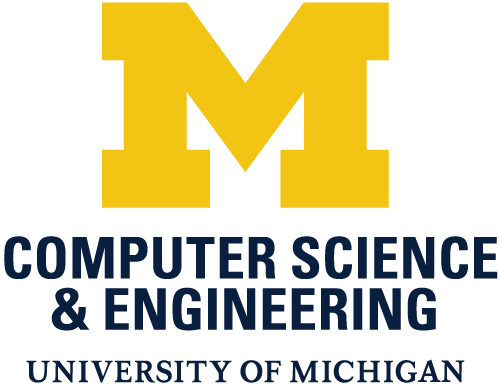 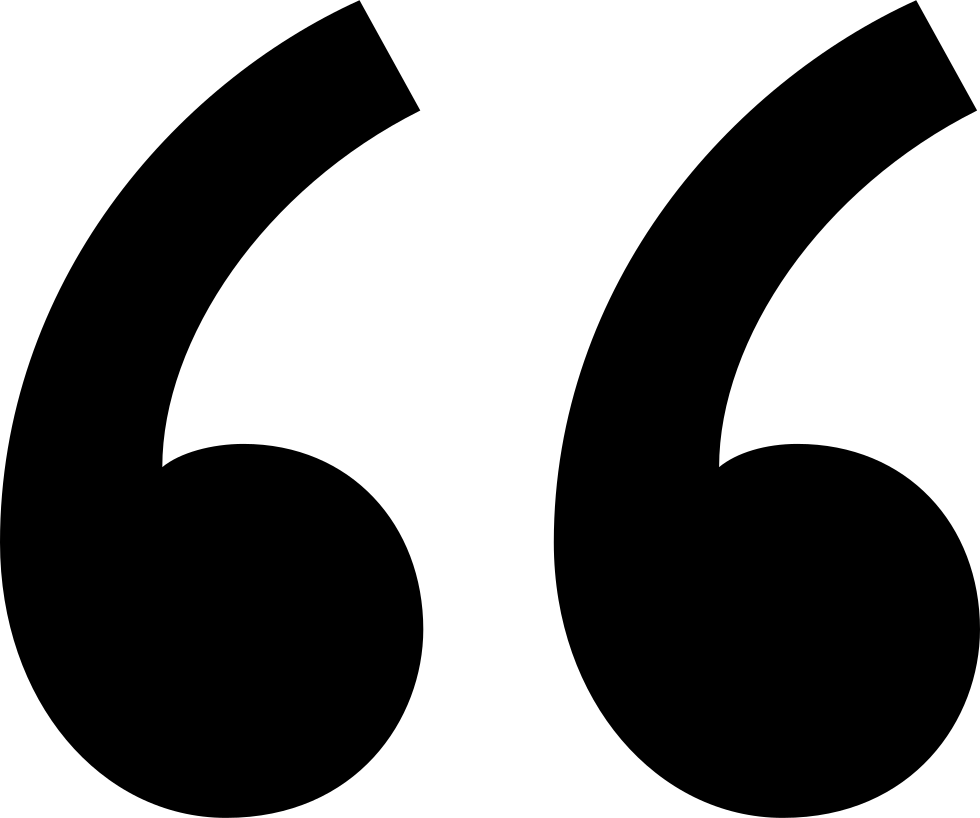 12 (out of 35) analysts
reported having the IT team write SQL queries (instead of themselves).
(Kandel, 2012)
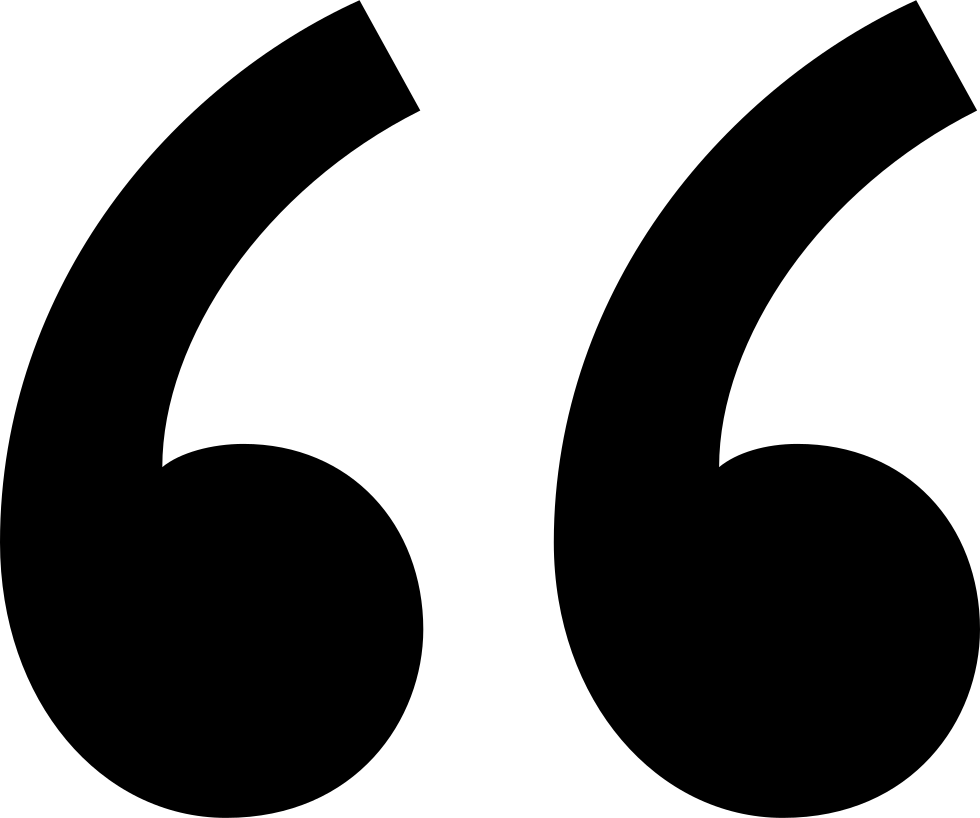 Some (of the other 23) data analysts could only write simple SQL queries without joins.
(Kandel, 2012)
5
[Speaker Notes: A recent interview study about enterprise data analysts performed by Prof. Joe Hellerstein and his colleagues discovered a quite a few of senior data analysts still have other professionals write sql queries for them due to lack of sql proficiency. Some of the other analysts who write sql by themselves only write simple ones.]
Real-world DBs Are Complex & Huge
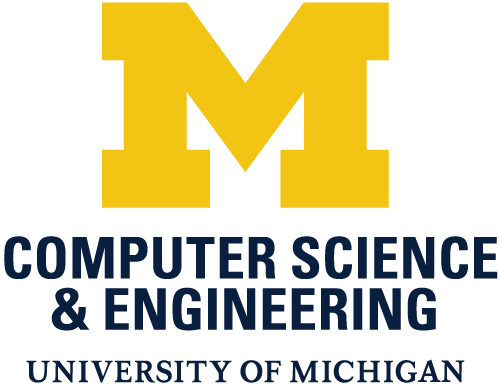 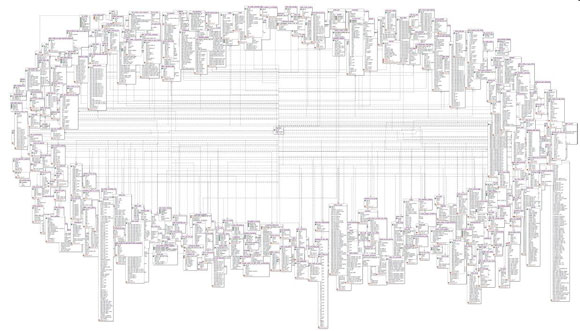 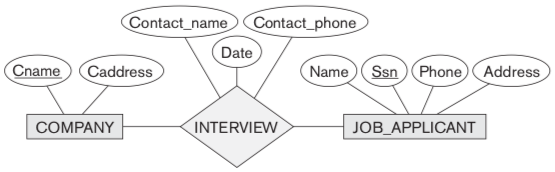 In class:
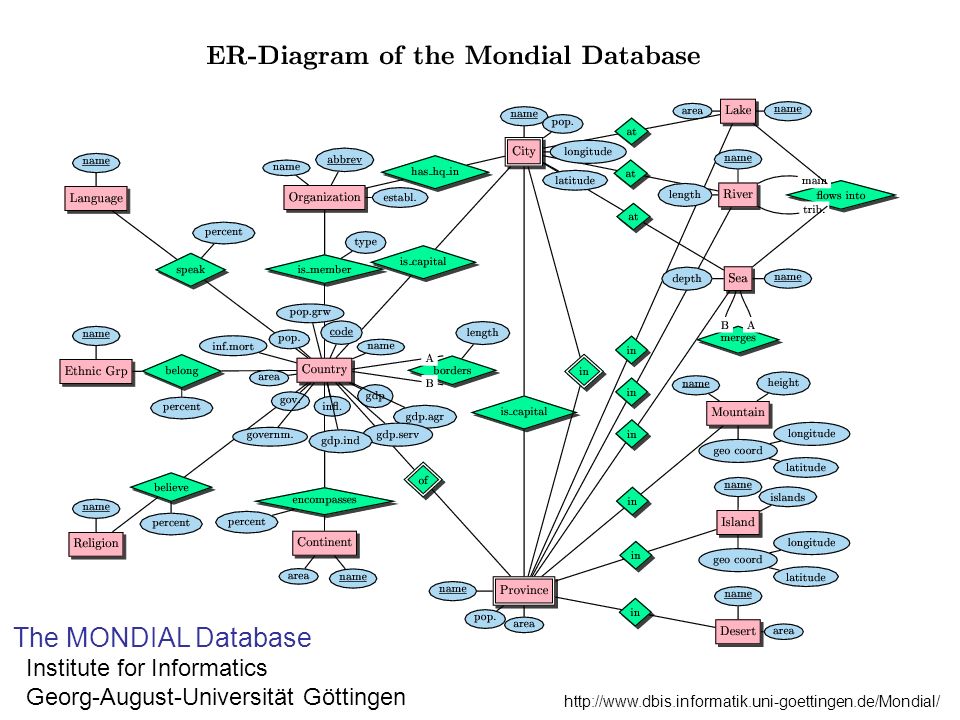 Protein Data Bank
(>400 tables, >3000 columns)
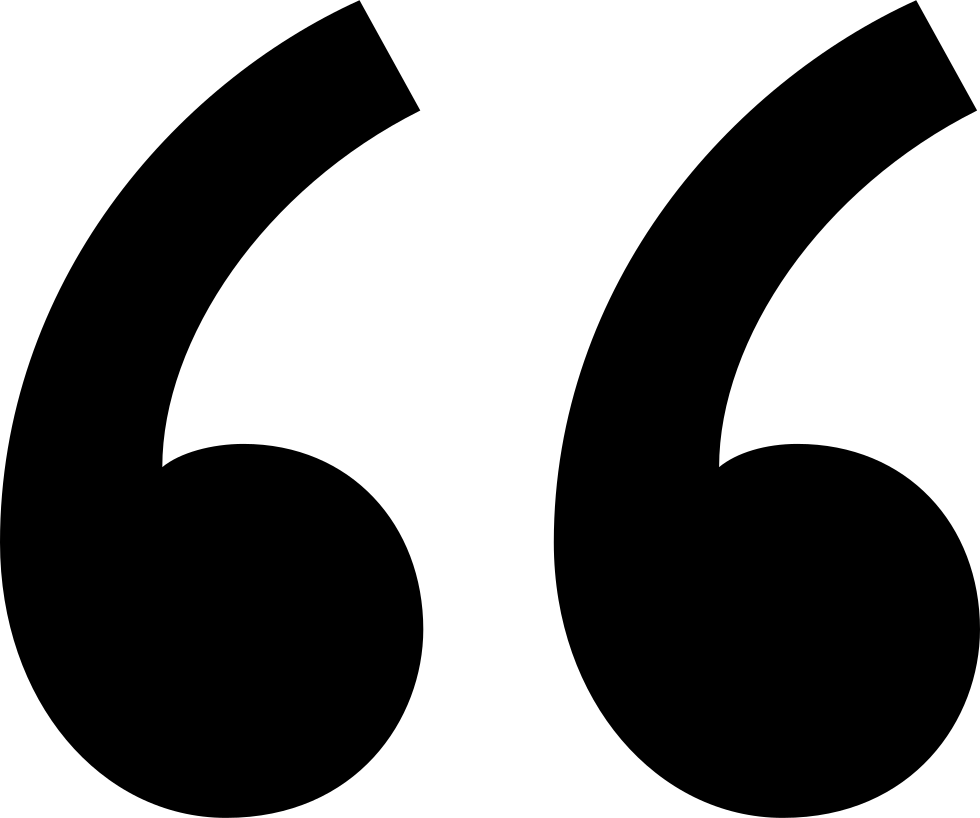 Even analysts comfortable writing complex SQL require IT staff to help find the appropriate data and understand its structure and schema
Real world:
(Kandel, 2012)
And even worse …
6
[Speaker Notes: Unlike the toy examples we learned from the database class, the databases in the real world are in fact much more complex. And even SQL experts often need to be taught to understand the database schemas.]
Two Schema Mapping Synthesis Approaches
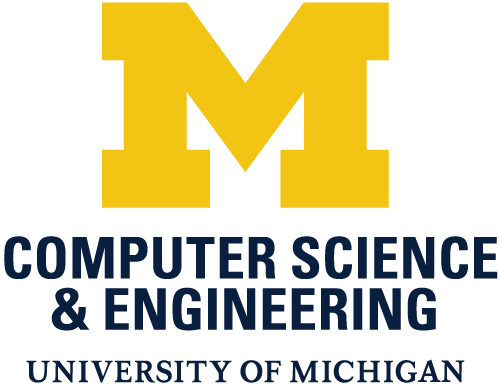 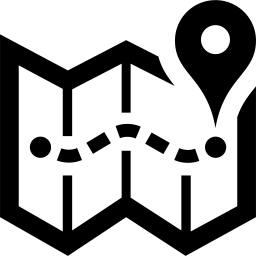 Match-driven Schema Mapping
Sample-driven Schema Mapping
7
[Speaker Notes: Therefore, instead of hand writing schema mappings. Ideas have been proposed to synthesize schema mappings automatically. Such researches can be categorized into two groups: match-driven schema mapping, sample-driven schema mapping.]
Match-driven Schema Mapping
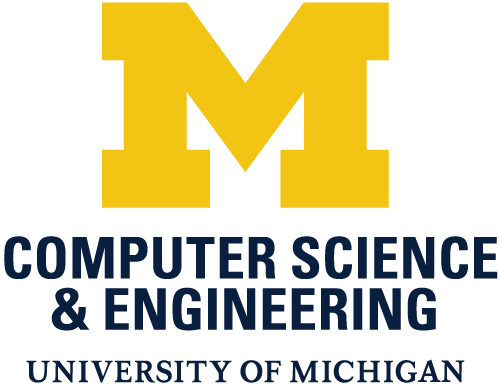 Iterative Interaction Model
User selects a relation. 
System suggests the potential relations to join.
E.g., IBM Clio (Popa, 2002), BizTalk Mapper1, Altova MapForce2, etc.
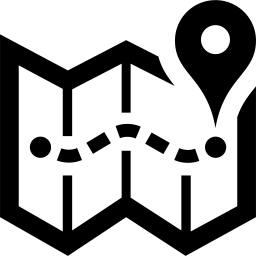 http://www.microsoft.com/biztalk/en/us/
http://www.altova.com/mapforce.html
8
[Speaker Notes: Examples of match driven schema mapping include IBM clio, biztalk mapping, altova mapforce etc. A typical interaction model in the match-driven schema mapping is that the system suggests possible joins based on user selection of attributes and relations.]
Interaction Example
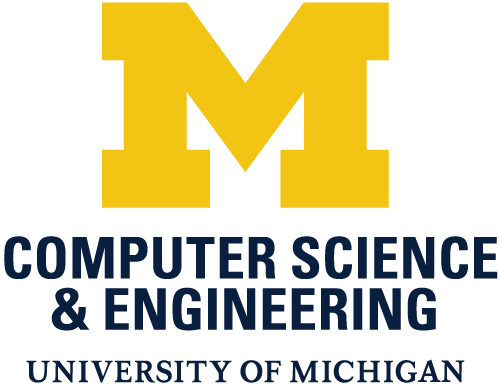 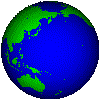 The MONDIAL Database (May, 1999)
“List all the lakes with their area and the states they belong”
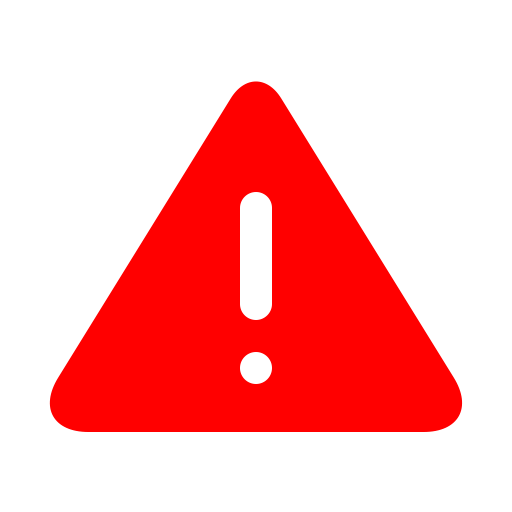 User
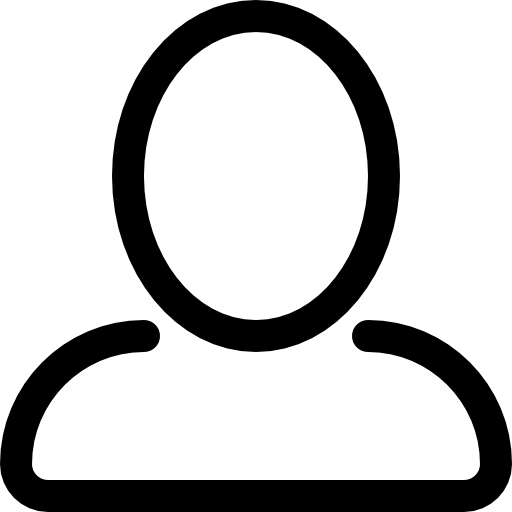 WARNING
User needs to understand the database schemas well !
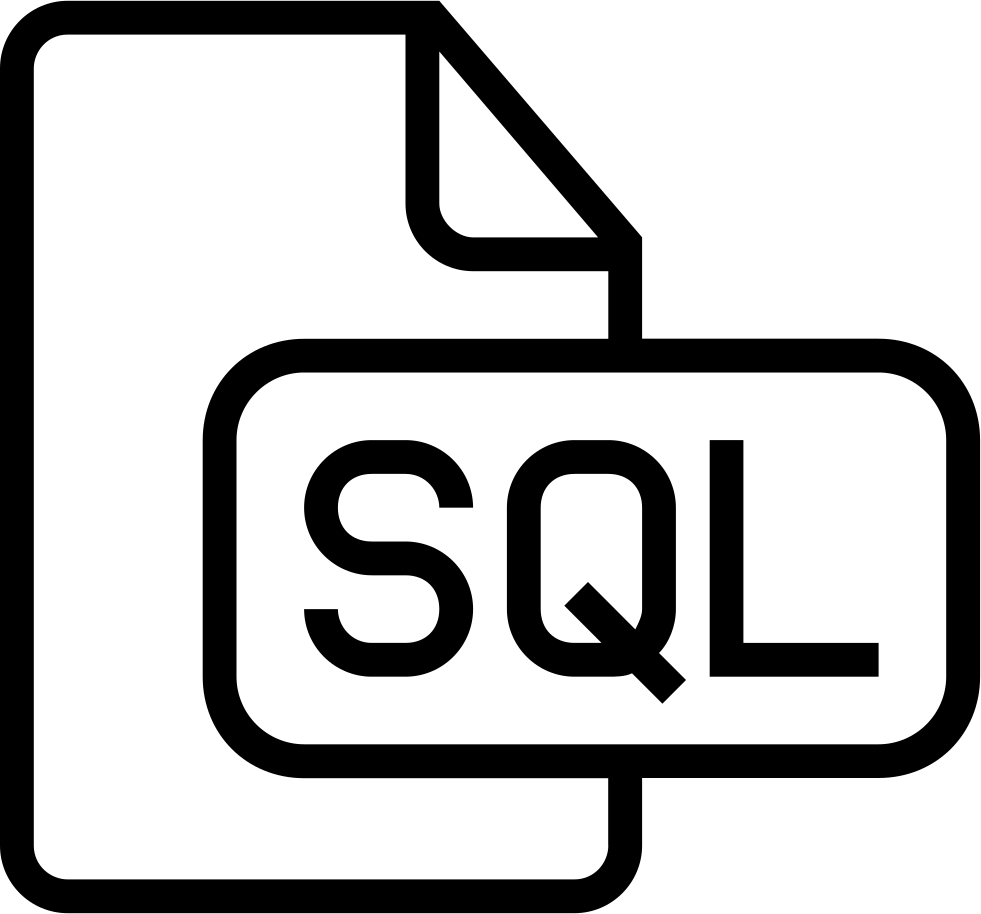 Tables to join with “Lake”: 
Country,
geo_lake 
…
All tables
after a few interactions…
Select table “Lake”
Select table “geo_lake”
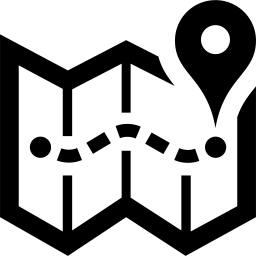 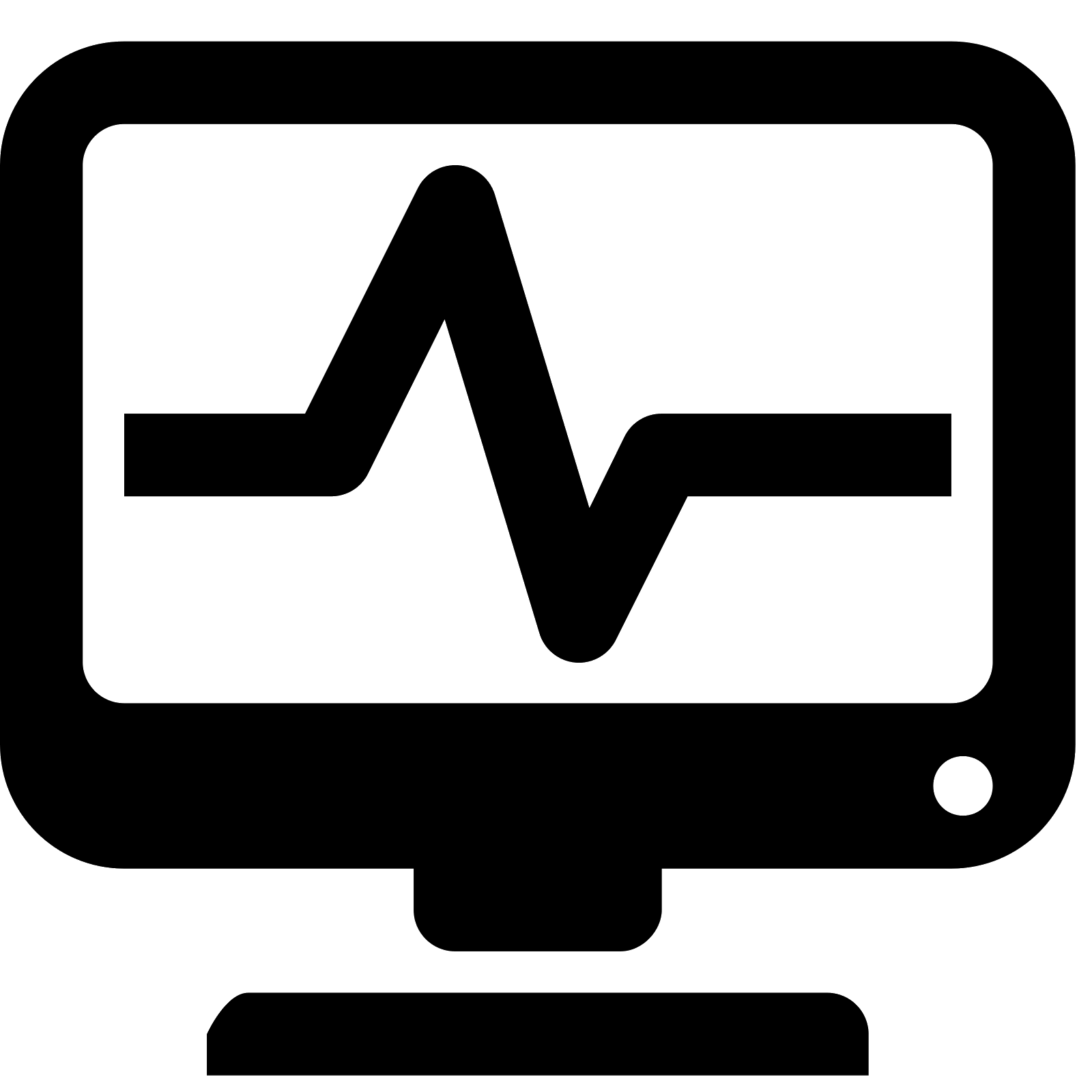 System
9
[Speaker Notes: We here use mondial database as an example. …In the end, the system emits a sql query that reproduce the join process the user selects. You may think this approach is pretty straight forward and schema mapping is nothing difficult.]
Sample-driven Schema Mapping
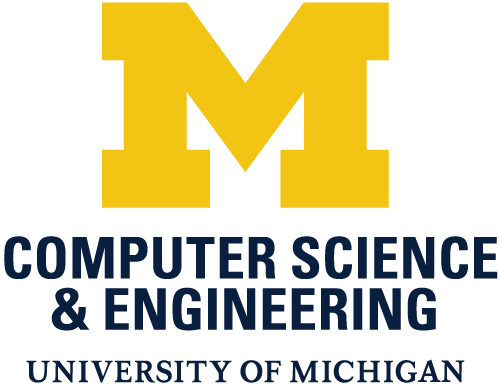 Iterative Interaction Model
User provides new samples from the desired schema.
System prunes unsatisfying schema mappings
E.g., MWeaver (Qian, 2012), Filter (Shen, 2014), etc.
10
[Speaker Notes: The 2nd approach for schema mapping is sample driven schema mapping. Two examples adopting this approach are Mweaver and Filter. A typical interaction is that the user provides the sample data records in the desired schema and the system infers the schema mappings matching the examples.]
Interaction Example
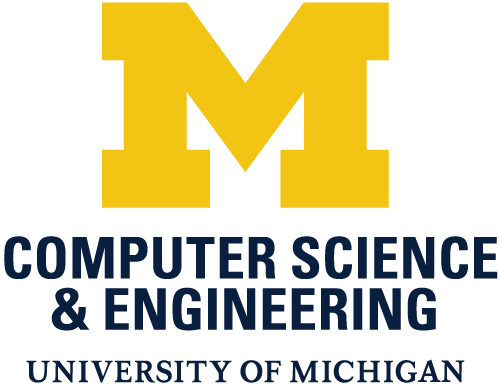 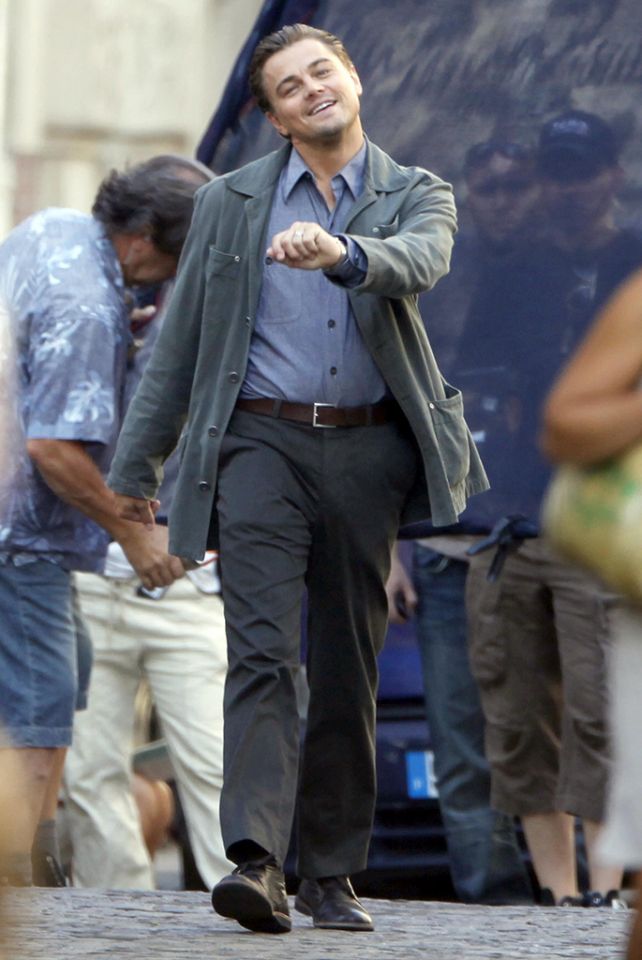 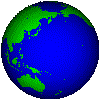 The MONDIAL Database (May, 1999)
“List all the lakes with their area and the states they belong”
User
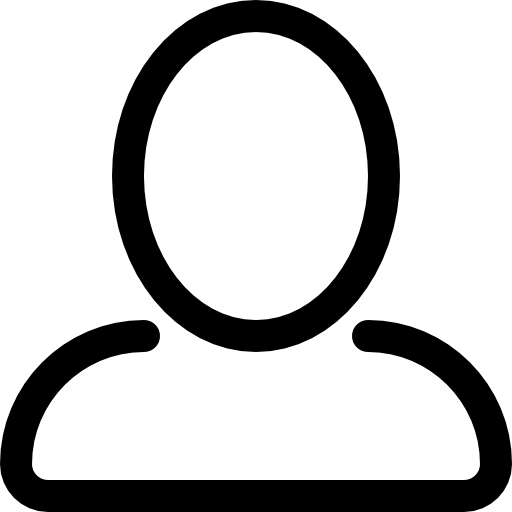 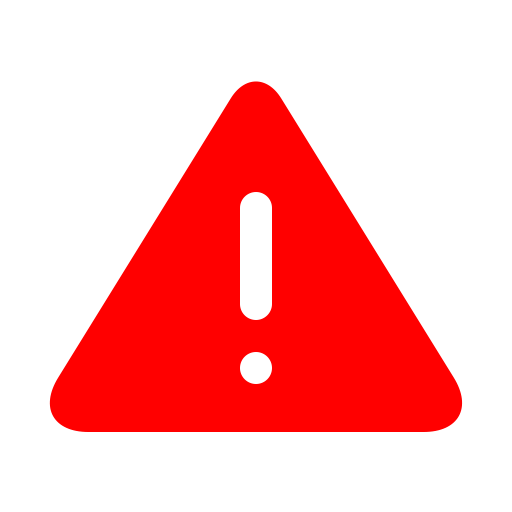 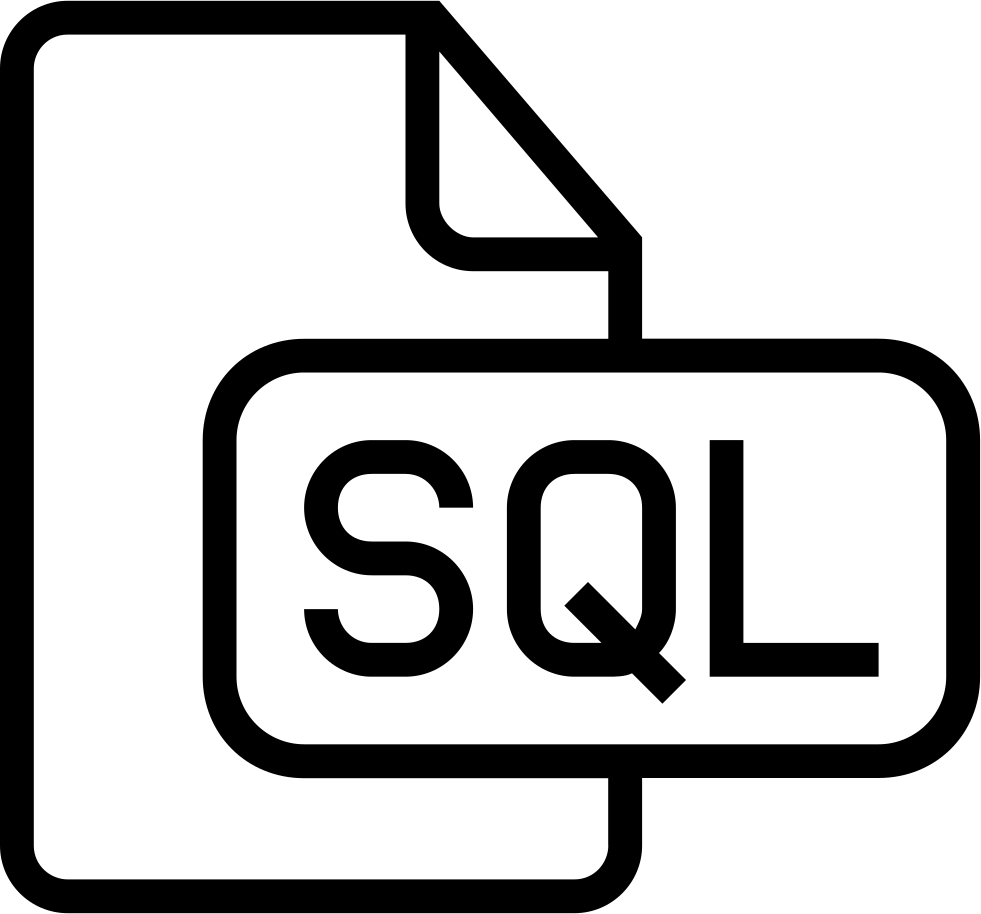 WARNING
       The user might not have precise knowledge about the database content?
Narrow down to one satisfying SQL query? No.
Narrow down to one satisfying SQL query? Yes!
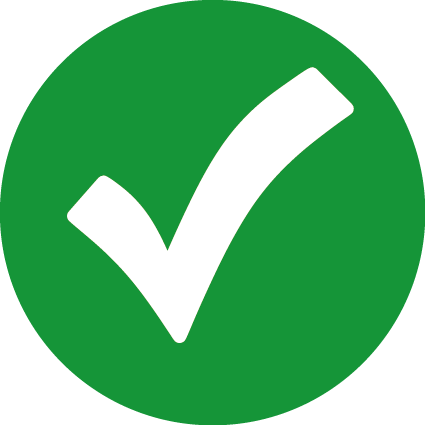 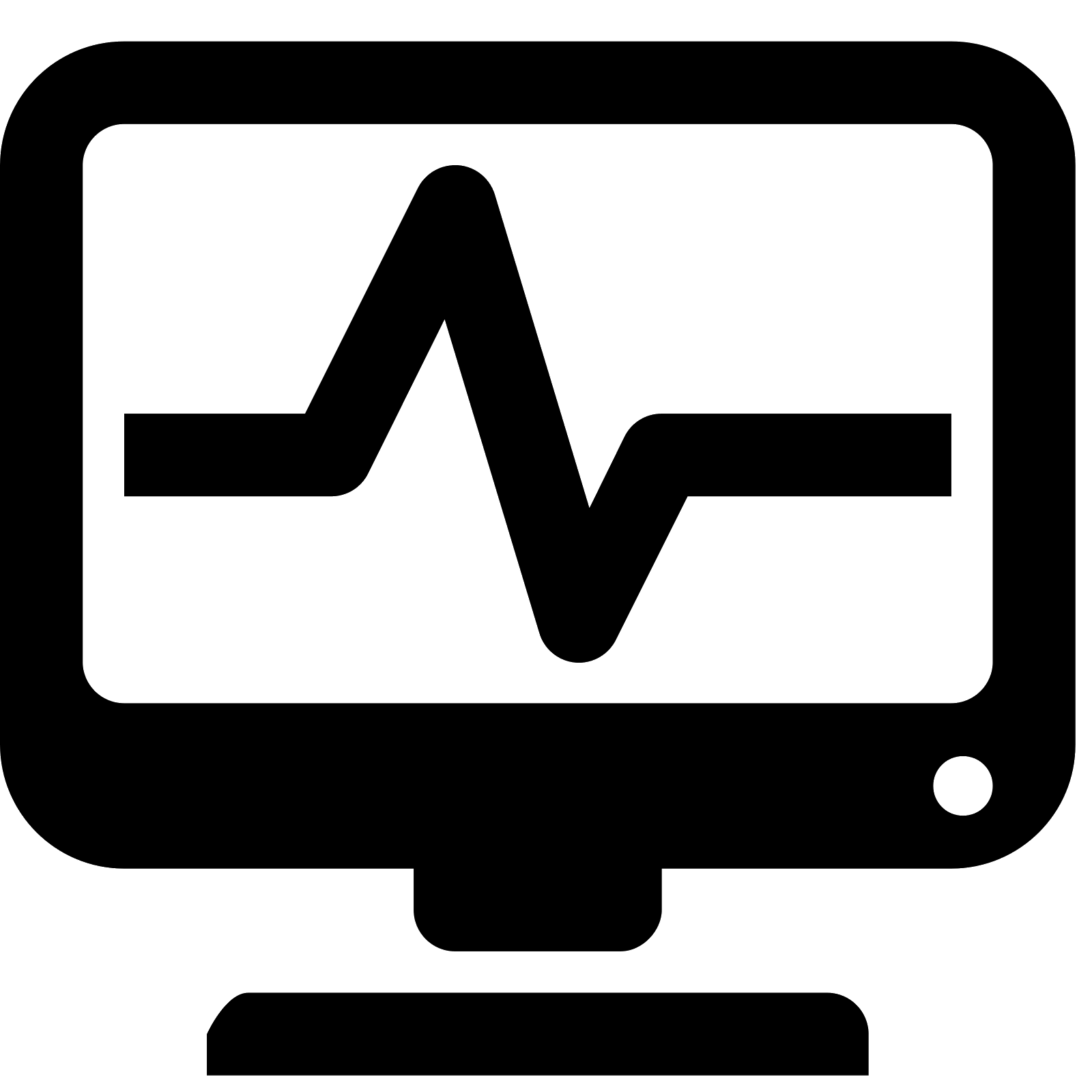 Excellent!
           User does not need to understand database schema
System
11
[Speaker Notes: You thought we finally got a good solution. But providing correct and complete samples is not as easy as it seems.]
User is unfamiliar with database content
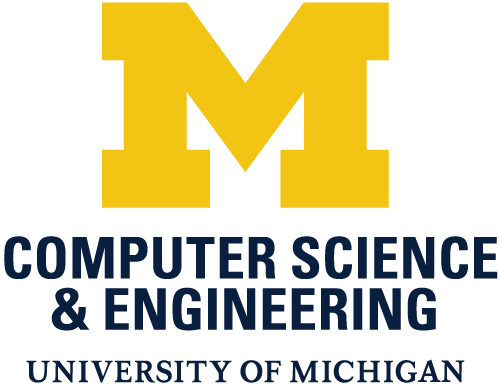 Hmm… Which state is “Lake Tahoe” in?
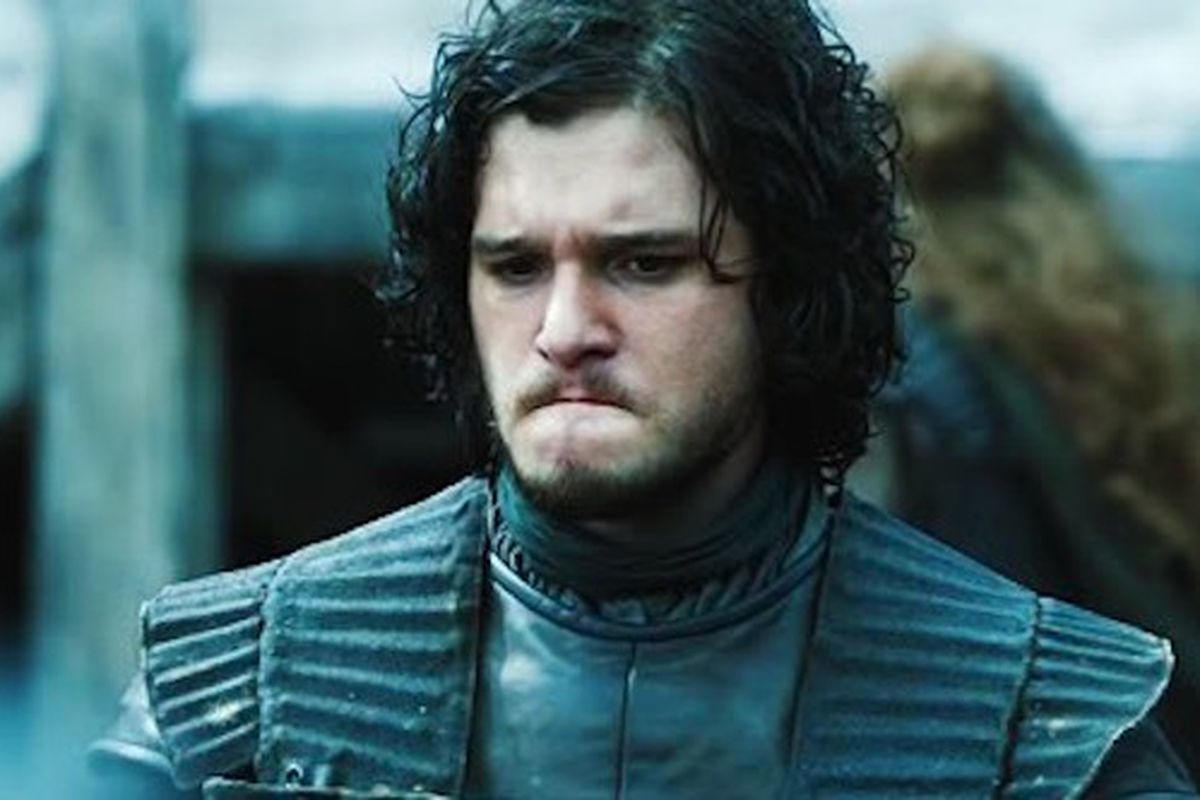 What’s its area?
User
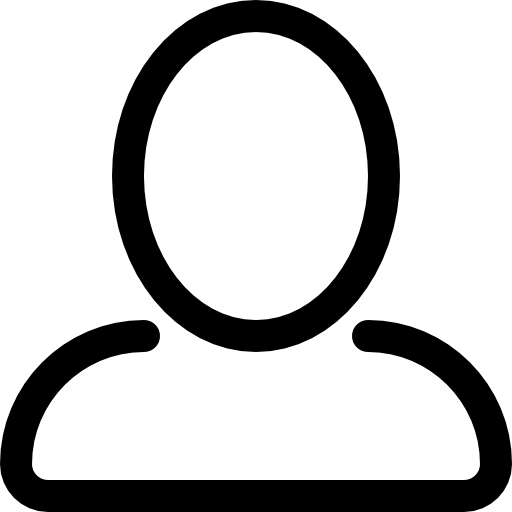 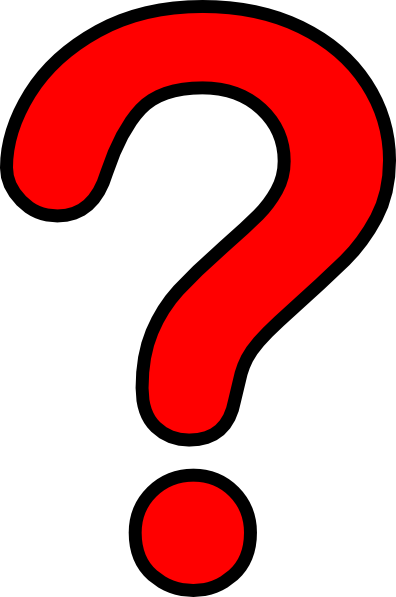 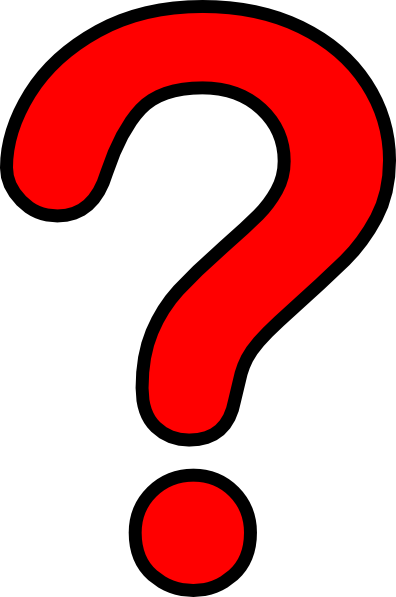 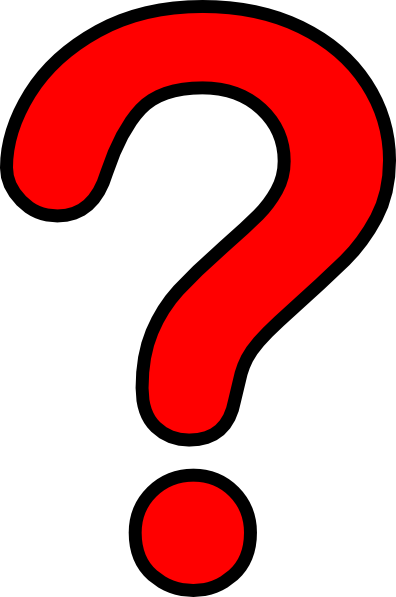 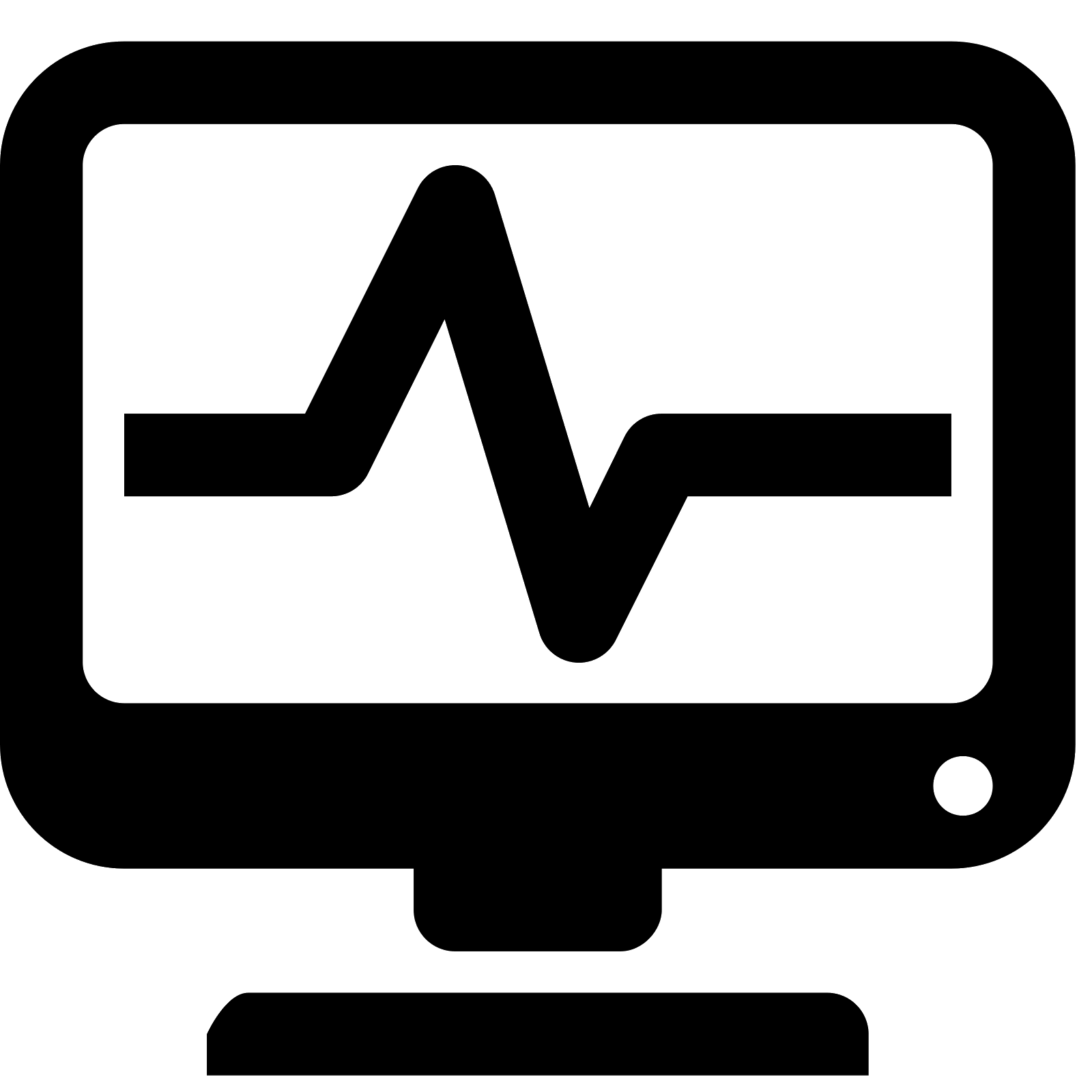 System
12
[Speaker Notes: It might be difficult for most people to memorize where the lake is or the area of a lake.]
Outline
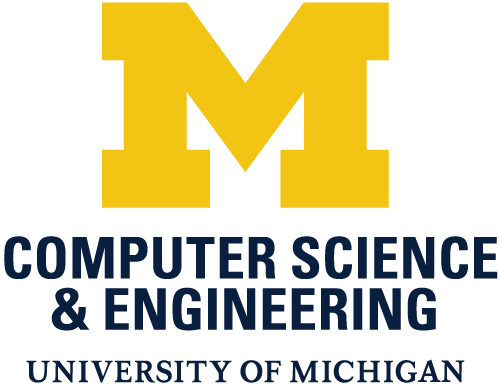 Motivation
Proposal: Declarative Schema Mapping
Problem Formulation & Solution
Early Experiments
Future Work
13
Our Proposal
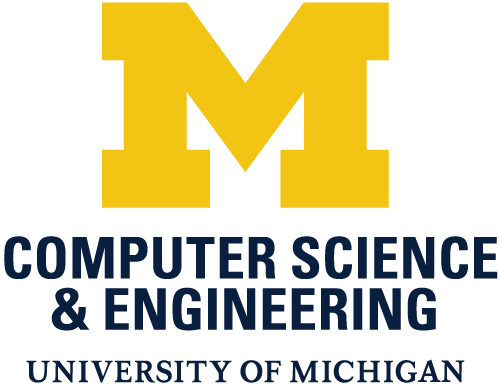 Allow the users to contribute their knowledge as best as they can
It’s either California or Nevada
Hmm… Which state is “Lake Tahoe” in?
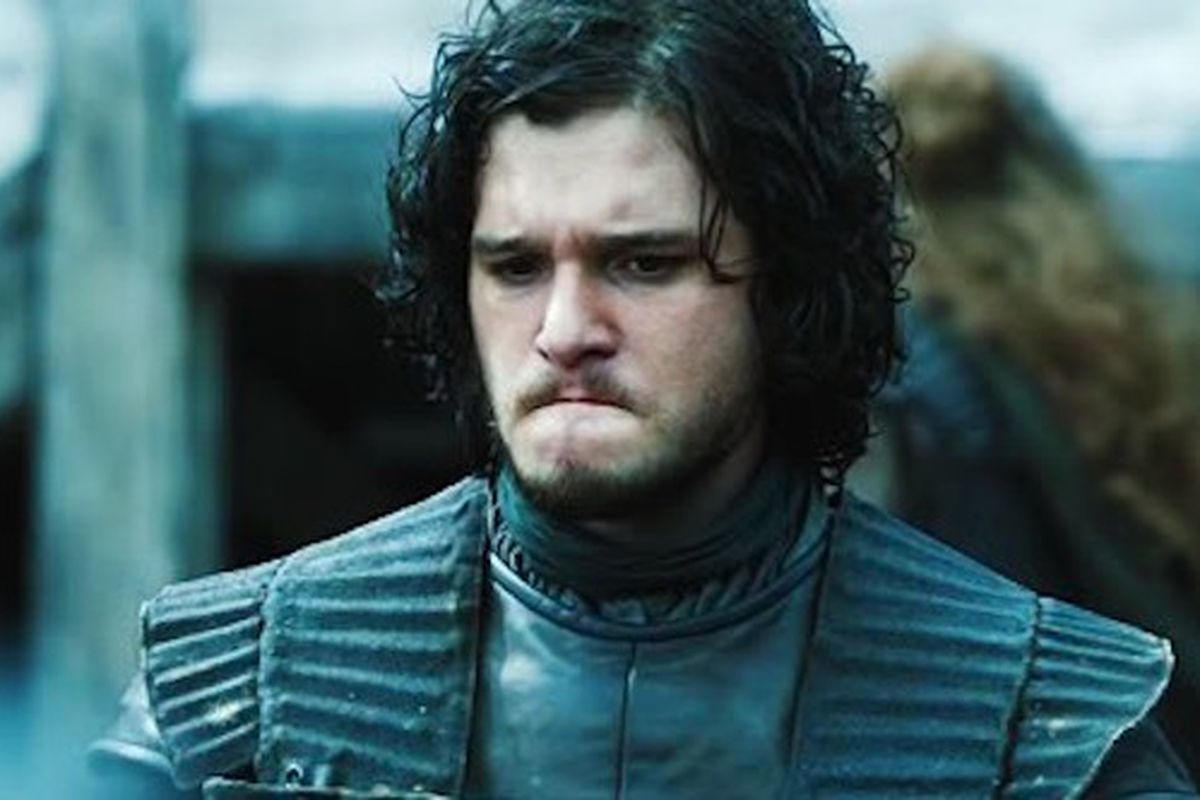 It’s >100 km2 and 
<1000 km2
What’s its area?
User
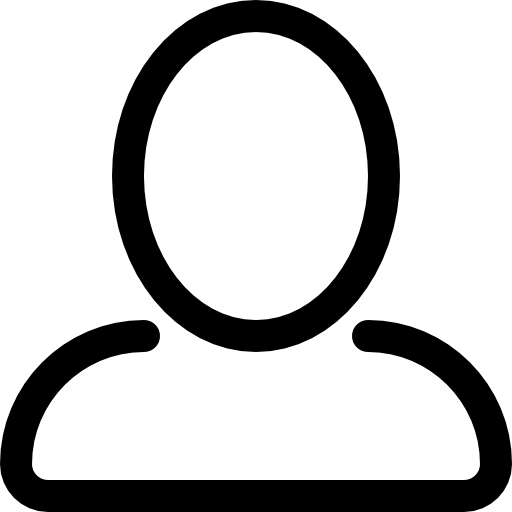 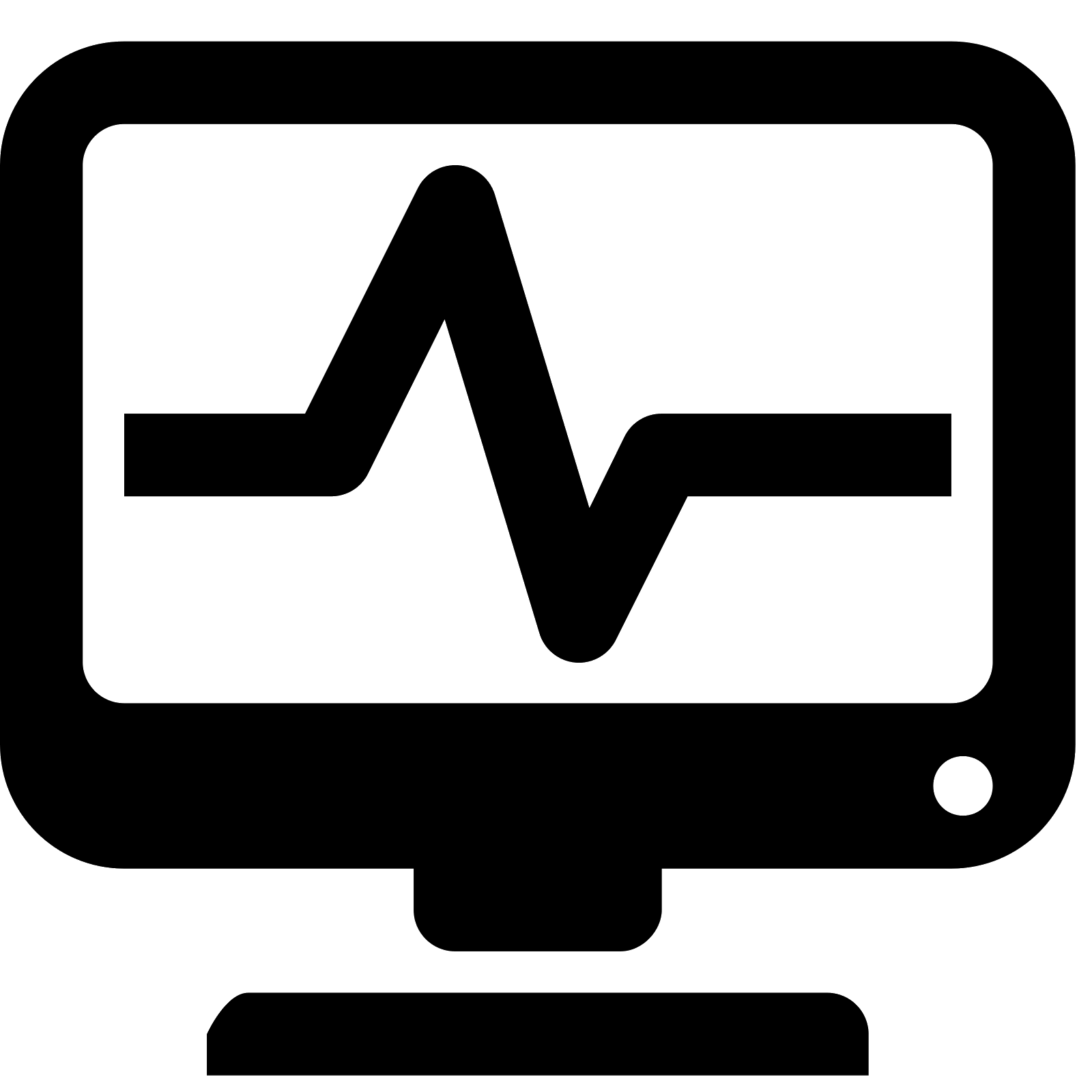 System
14
[Speaker Notes: Bi]
Our Proposal
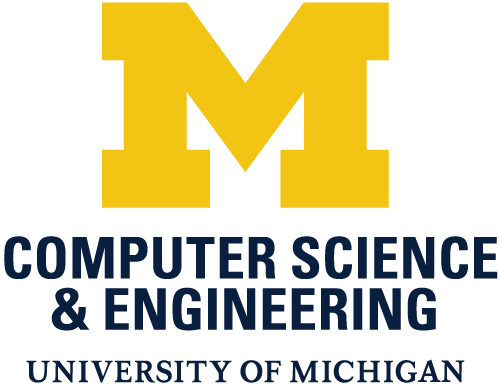 The requirement for exact examples is relaxed, the user can add
Multiple possible values connected by “OR”
Value range
15
Our Proposal
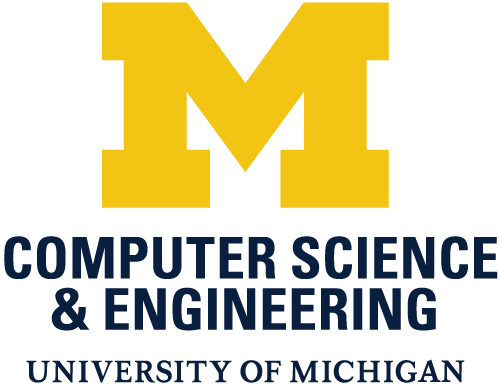 The requirement for exact examples is relaxed, the user can add
Multiple possible values connected by “OR”
Value range
Incomplete examples
16
Our Proposal
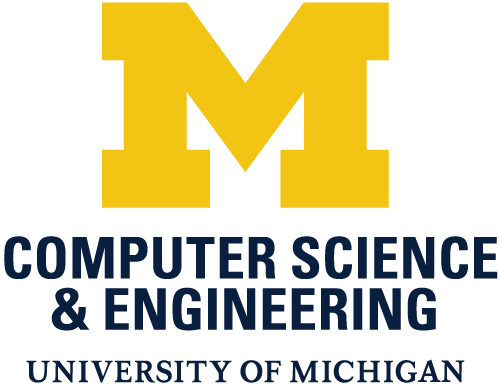 The requirement for exact examples is relaxed, the user can add
Multiple possible values connected by “OR”
Value range
Incomplete examples
Or even “metadata” constraints that describe single columns.
E.g., data type, value range, and more in the future
Sample Constraints
Metadata Constraints
17
Outline
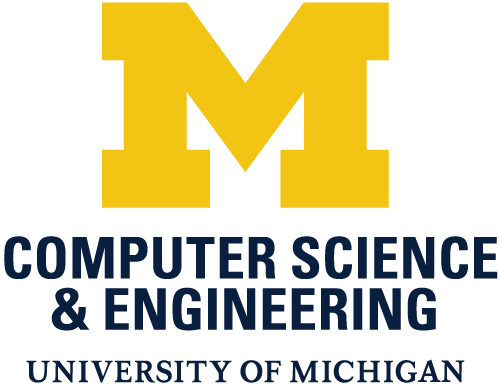 Motivation
Proposal: Declarative Schema Mapping 
Problem Formulation & Solution
Early Experiments
Future Work
18
Problem Formulation
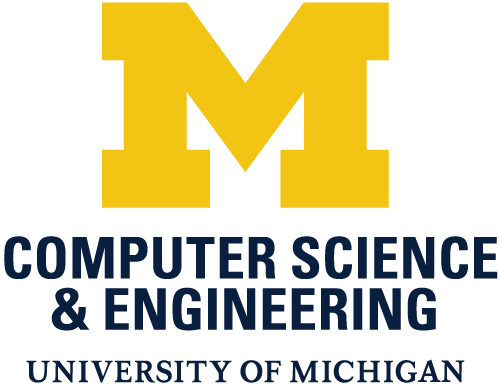 Given
A database D
User Input
Sample Constraints Csample
Metadata Constraints Cmeta
Problem
Synthesize a SQL query (SPJ query) matching Csample and Cmeta  for D
19
Algorithm (Step 1)
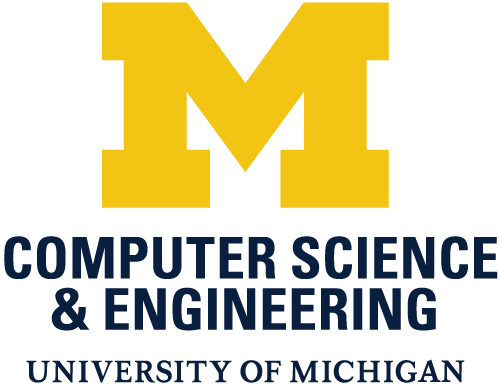 Identify related relations & columns
Name
Population
Area
Area
Depth
Sea
Country
Lake
Geo_lake
20
Algorithm (Step 2)
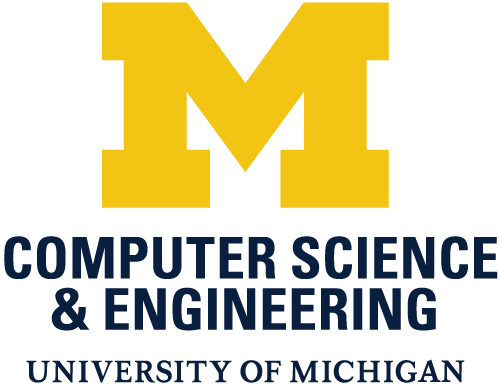 Discover all possible ways to join related relations
Column 1
Name
Province
Area
Column 2
Column 3
Geo_Lake
Complete Join Path #1
Lake
Lake.Name = Geo_Lake.Lake
Province
Name
Population
Lake.Name = Geo_Lake.Lake
Complete Join Path #2
Country
Lake
Geo_Lake
Lake.Country = Gountry.Name
Complete Join Path #3
…
Complete Join Path #n
21
Algorithm (Step 3)
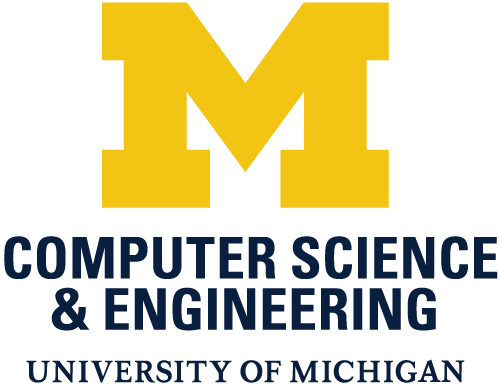 Prune complete join paths mismatching any sample constraint
Column 1
Column 2
Column 3
✓
Province
Name
Population
Lake.Name = Geo_Lake.Lake
Complete Join Path #2
Country
Lake
Geo_Lake
X
Lake.Country = Gountry.Name
22
Outline
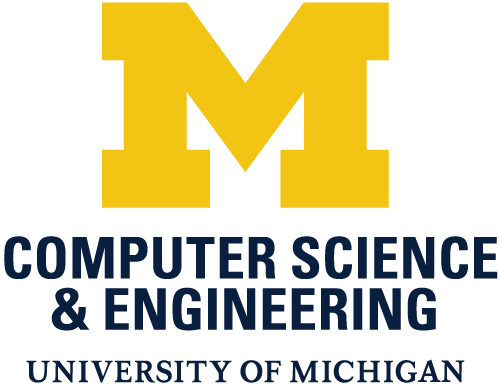 Motivation
Proposal: Declarative Schema Mapping
Problem Formulation & Solution
Early Experiments
Future Work
23
Experiments
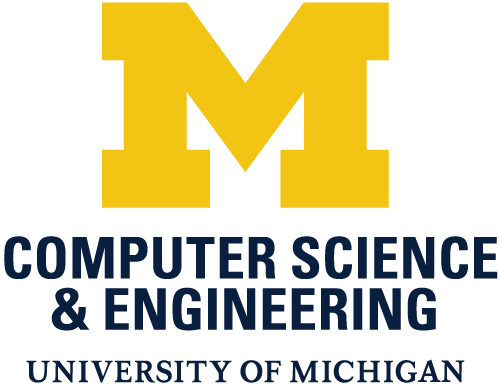 Today’s Claim
Synthesis time is the same for declarative schema mapping queries and sample-based schema mapping queries
Claim in the future
Declarative schema mapping queries are easier to provide than sample-based schema mapping queries
Dataset: MONDIAL
Prototype system: Beaver
MySQL 5.5 
Running on 16-core Intel Xeon server with 128 GB RAM
24
[Speaker Notes: Mention that in the future we will show declarative schema mapping queries are easier to provide for the user]
How to Generate Test Workload?
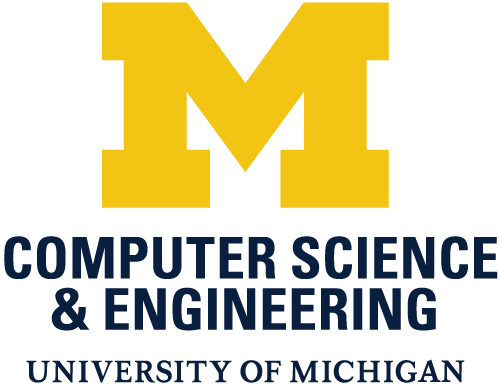 Sample
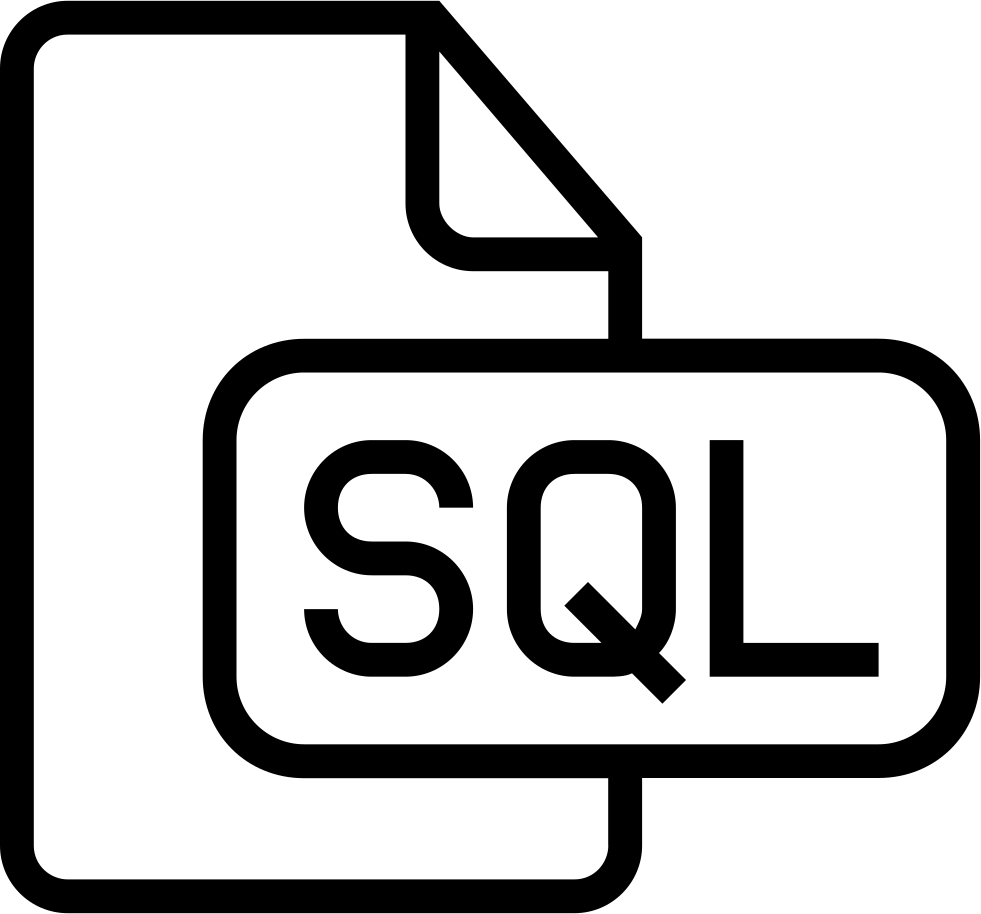 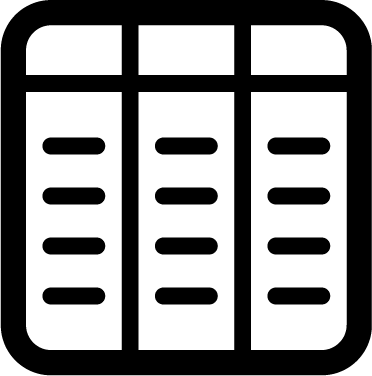 Traditional Sample-based Queries
Sample-based System
Synthesized SQL Queries
Synthesize
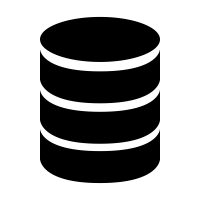 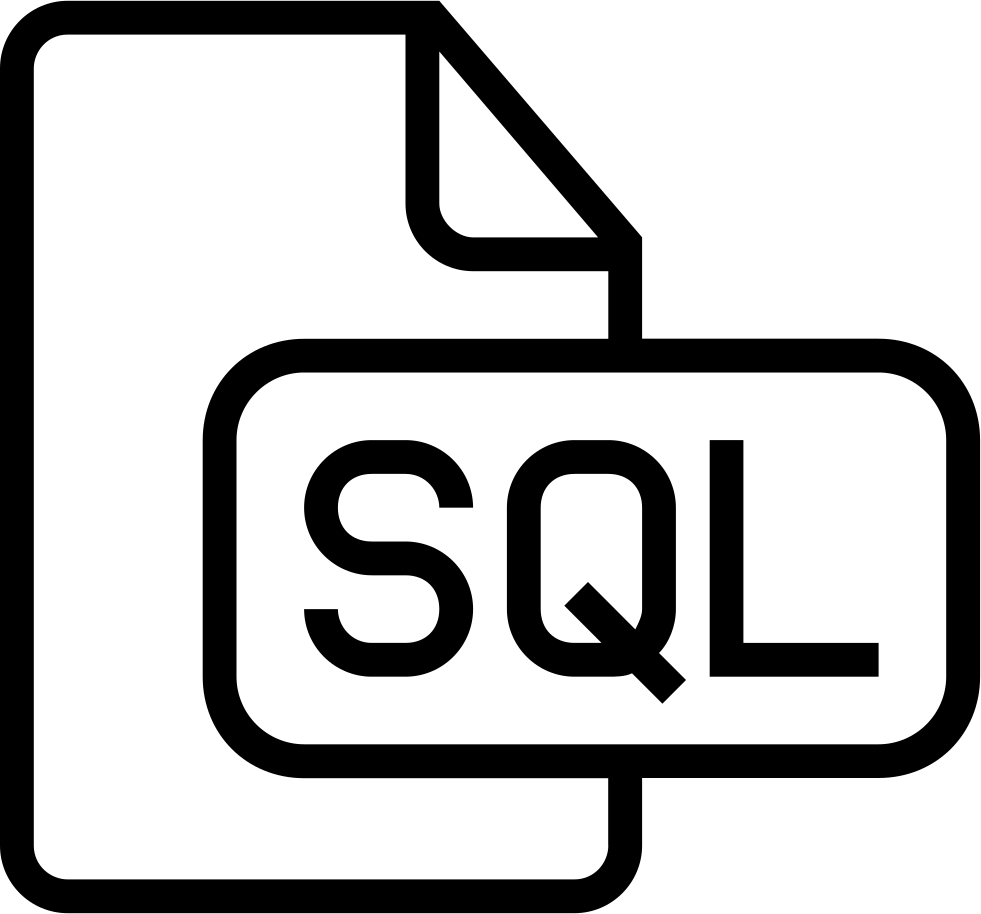 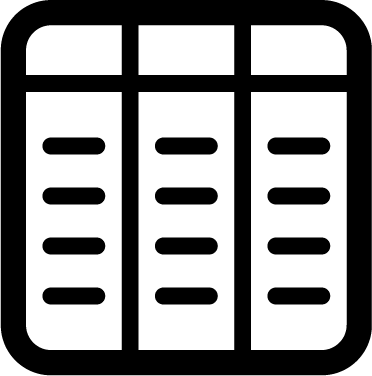 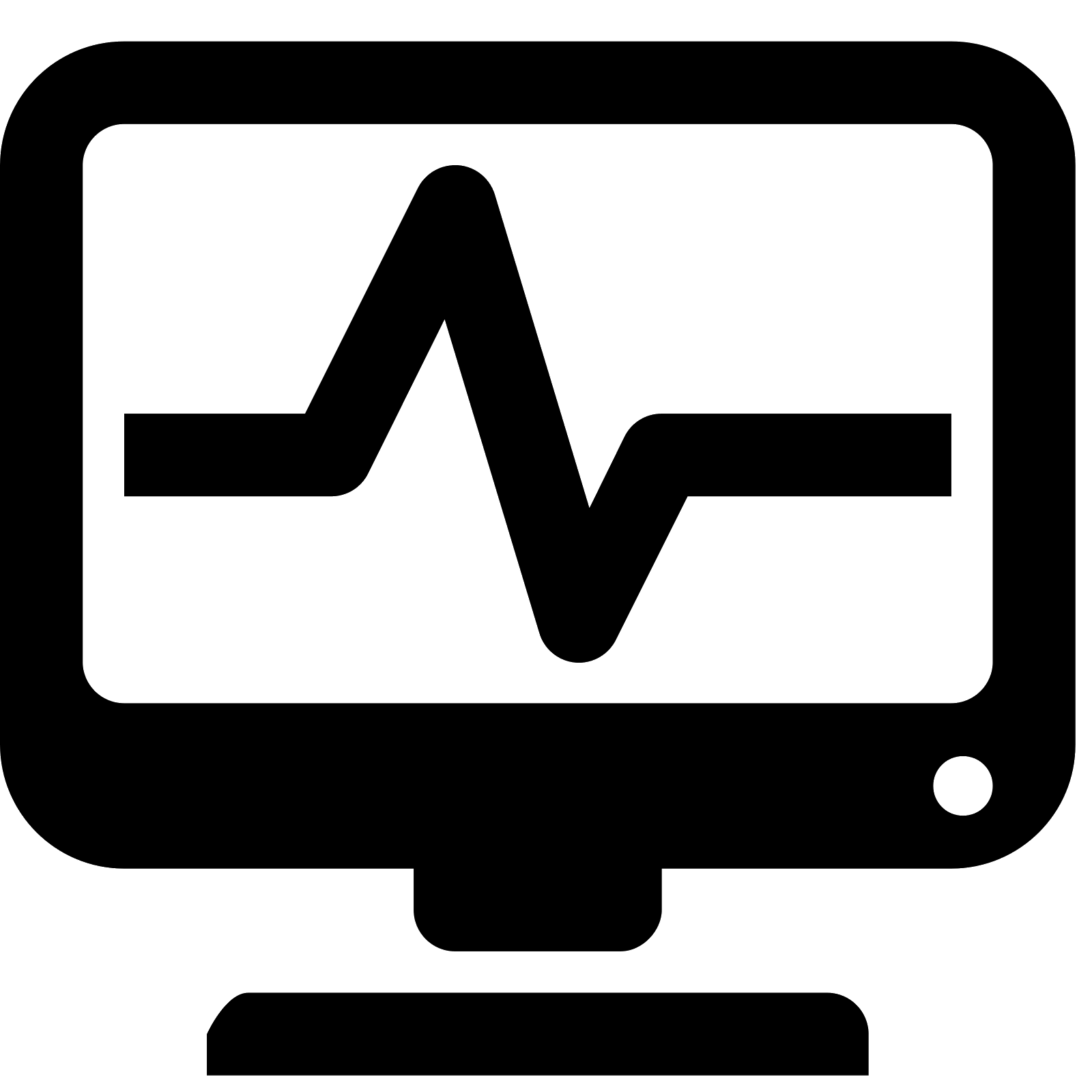 Randomly Synthesized SQL Queries
Database
Query Results
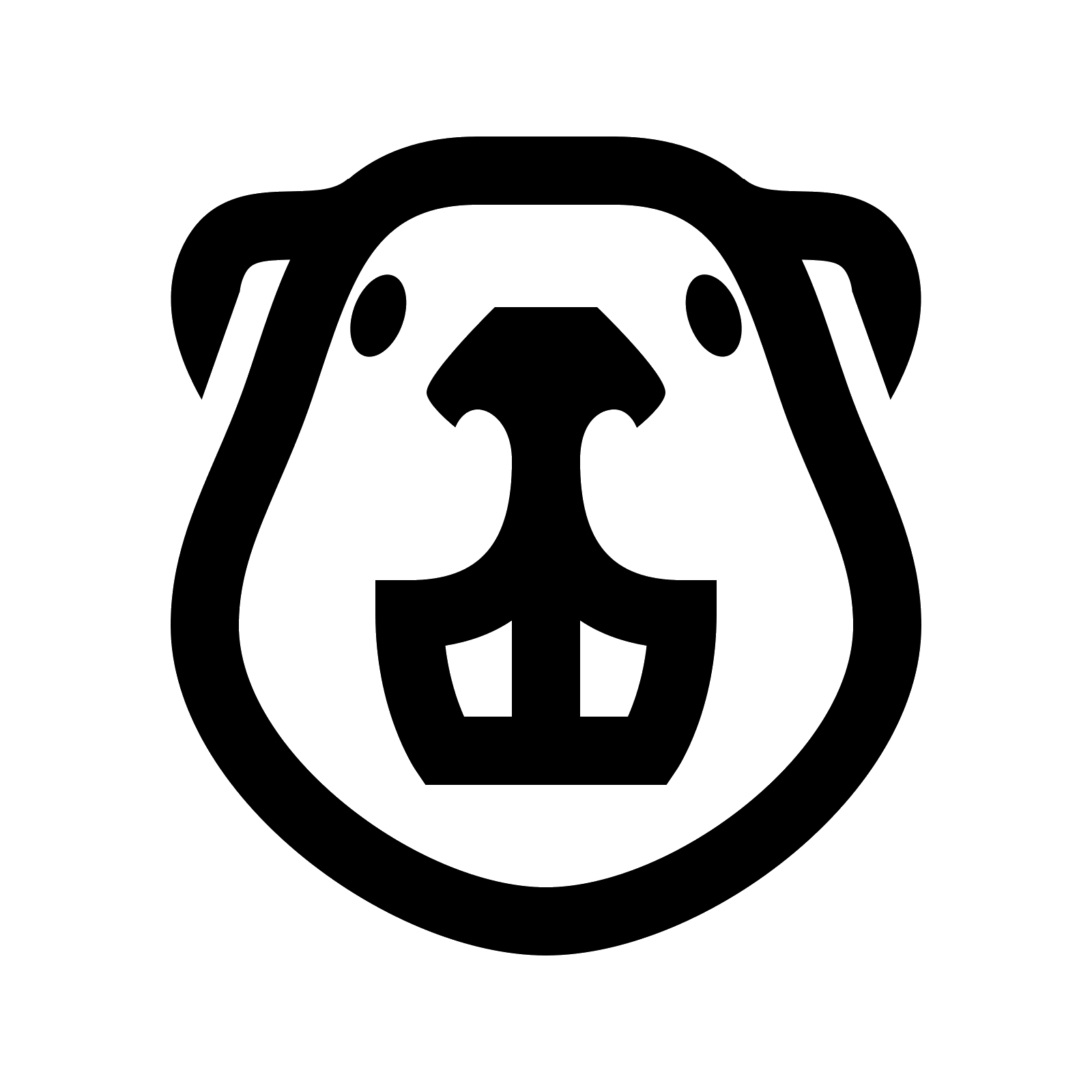 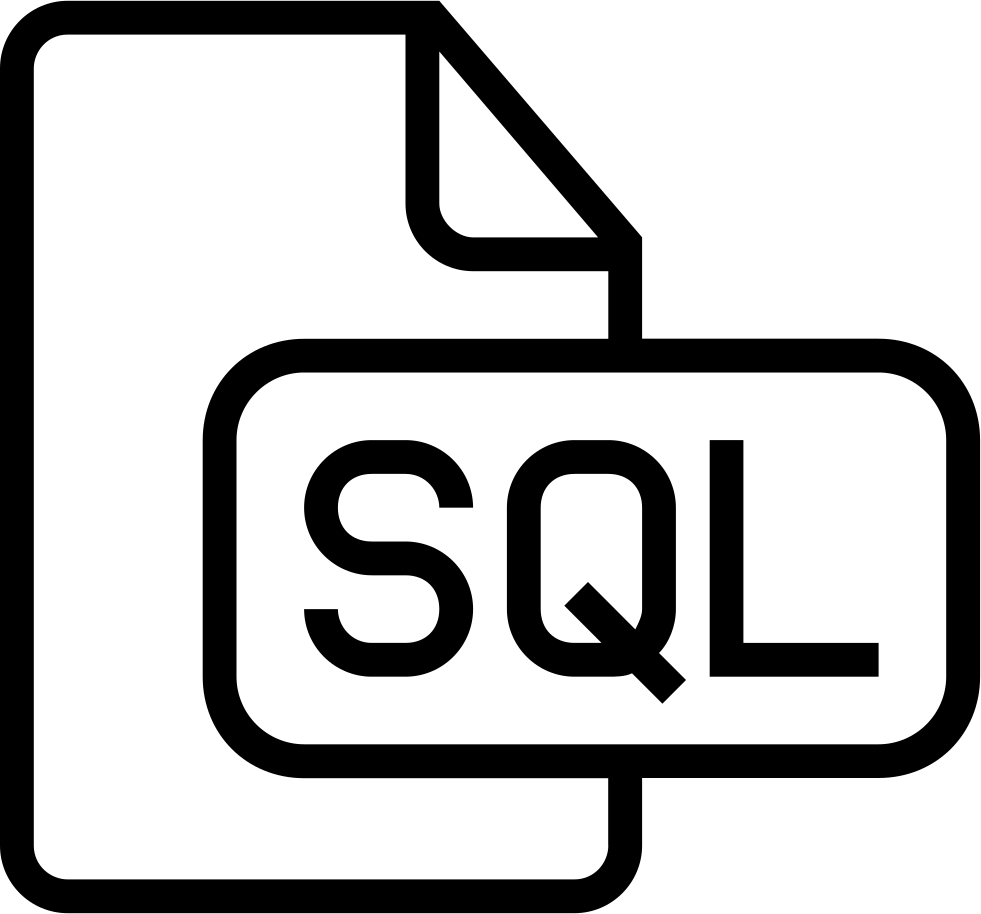 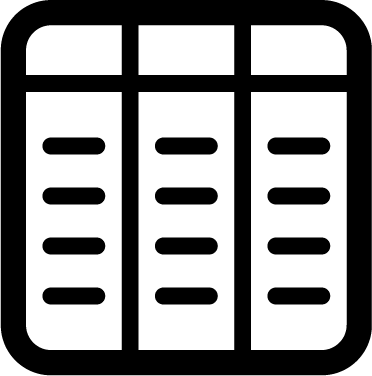 Declarative Schema Mapping Queries
Beaver
System
Synthesized SQL Queries
25
[Speaker Notes: The question is how can we find the test queries?]
Declarative Schema Mapping Workload
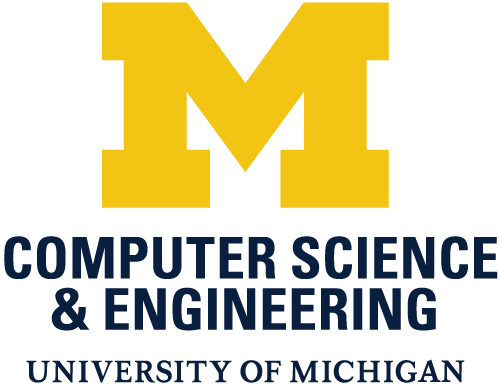 Synthesize declarative queries (from sample-based queries)
Disjunctive queries
Incomplete queries
Metadata queries
26
Declarative Schema Mapping Workload
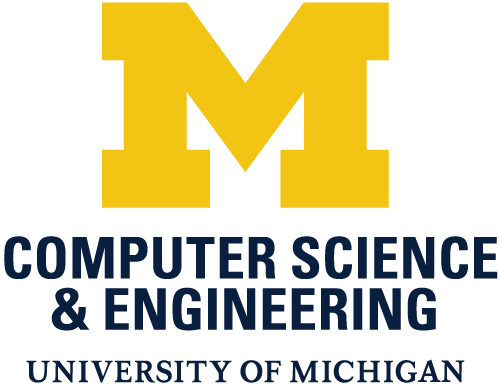 Synthesize declarative queries (from sample-based queries)
Disjunctive queries
Incomplete queries
Metadata queries
Sample-based query
Declarative query
27
Declarative Schema Mapping Workload
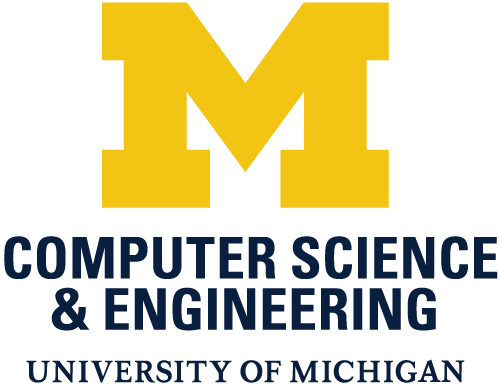 Synthesize declarative queries (from sample-based queries)
Disjunctive queries
Incomplete queries
Metadata queries
Sample-based query
Declarative query
28
Declarative Schema Mapping Workload
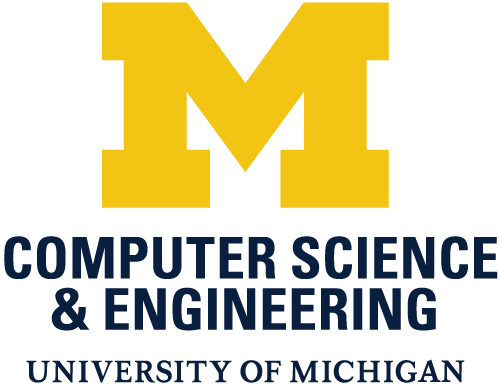 Synthesize declarative queries (from sample-based queries)
Disjunctive queries
Incomplete queries
Metadata queries
Sample-based query
Sample
constraints
Declarative query
Metadata constraints
29
Results
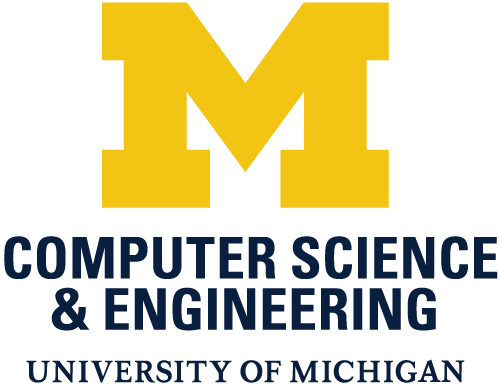 Sample-based queries usually finish within 1 second
Declarative queries cost 0-5 seconds more than sample-based queries
Conclusion
Synthesis time is almost the same for declarative schema mapping queries and sample-based schema mapping queries.
30
[Speaker Notes: Add takeaway points]
Outline
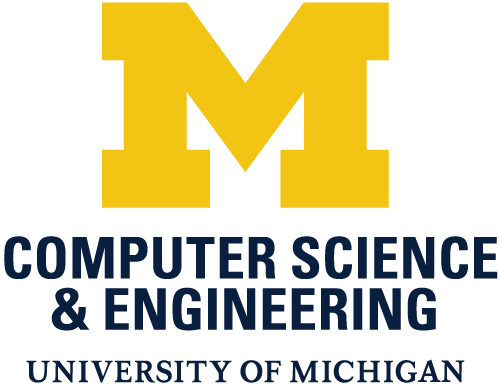 Motivation
Proposal: Declarative Schema Mapping
Problem Formulation & Solution
Early Experiments
Future Work
31
Future Work
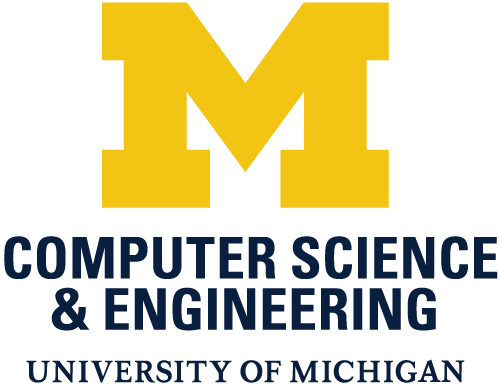 Users might have many other insights about the desired schema
Relations/attributes used
Join conditions
Selection predicate
The 1st column and the 2nd column can be obtained by a join.
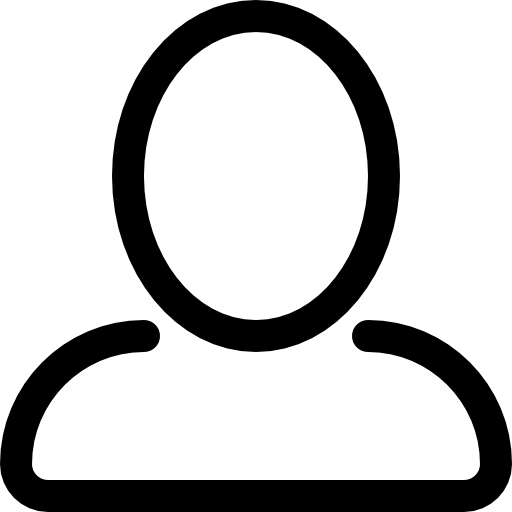 The 1st column should be from relation “Employee”
Only select values >= 100,000 in the 3rd column
User
And…
User constraints might not be flawless.
32
The End. Questions?
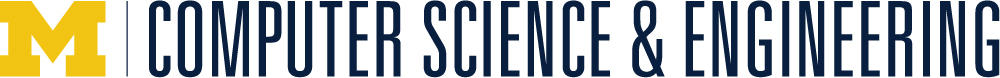 33
Reference
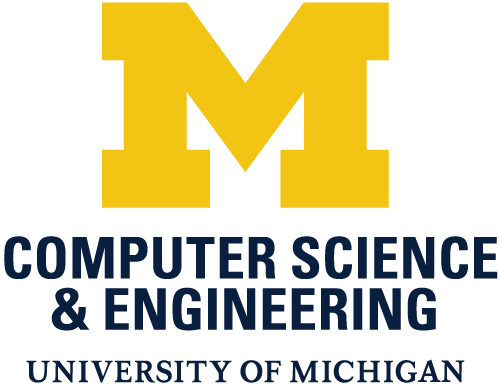 Kandel, S., Paepcke, A., Hellerstein, J. M., & Heer, J. (2012). Enterprise data analysis and visualization: An interview study. IEEE Transactions on Visualization and Computer Graphics, 18(12), 2917-2926.
Popa, L., Velegrakis, Y., Miller, R. J., Hernández, M. A., & Fagin, R. (2002). Translating web data. In VLDB'02: Proceedings of the 28th International Conference on Very Large Databases (pp. 598-609).
Microsoft biztalk server. http://www.microsoft.com/biztalk/en/us/. 
Altova mapforce. http://www.altova.com/mapforce.html. 
May, W. (1999). Information Extraction and Integration with Florid: The Mondial Case Study.
Qian, L., Cafarella, M. J., & Jagadish, H. V. (2012, May). Sample-driven schema mapping. In Proceedings of the 2012 ACM SIGMOD International Conference on Management of Data (pp. 73-84). ACM.
Shen, Y., Chakrabarti, K., Chaudhuri, S., Ding, B., & Novik, L. (2014, June). Discovering queries based on example tuples. In Proceedings of the 2014 ACM SIGMOD international conference on Management of data (pp. 493-504). ACM.
34